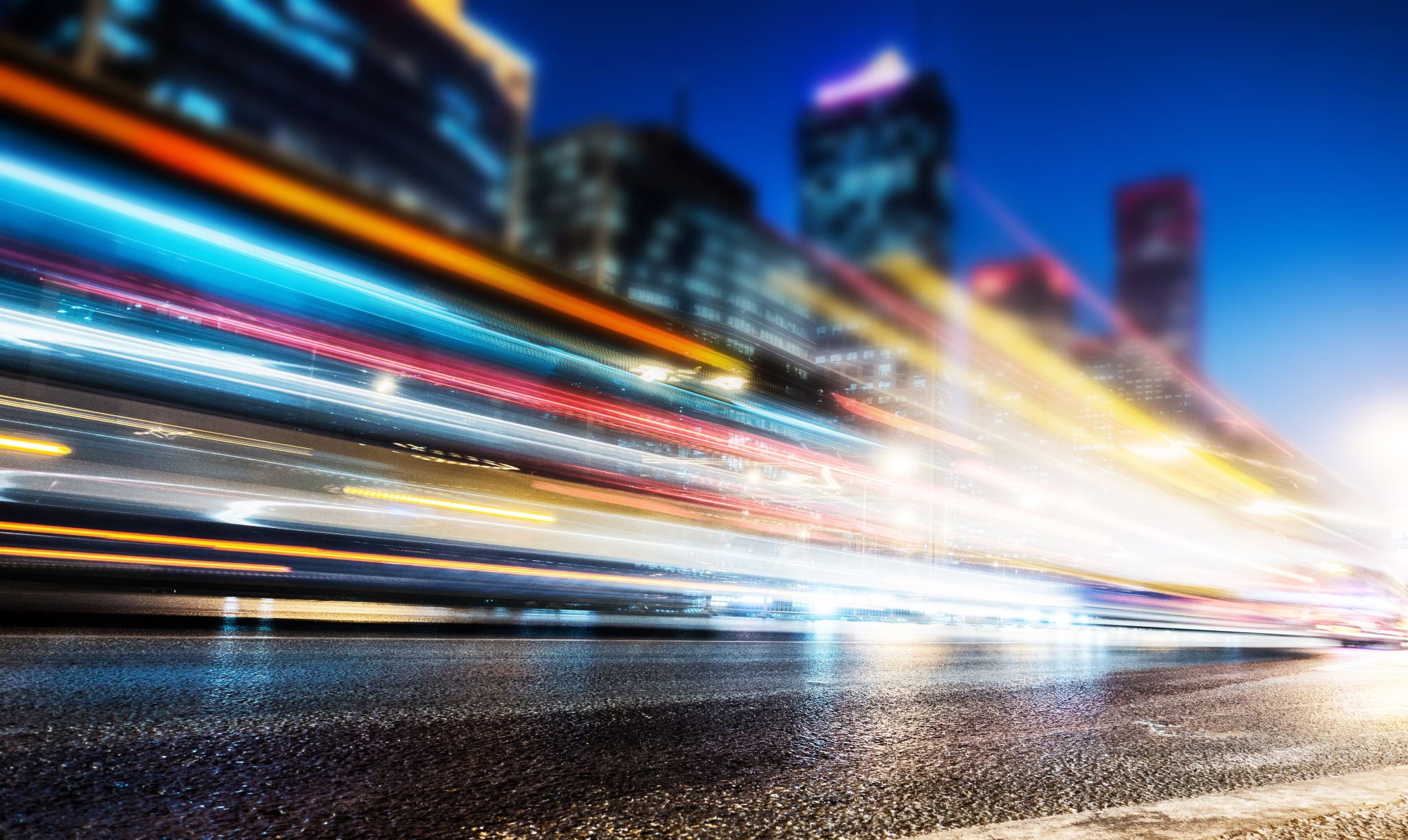 LIGHT POLLUTION
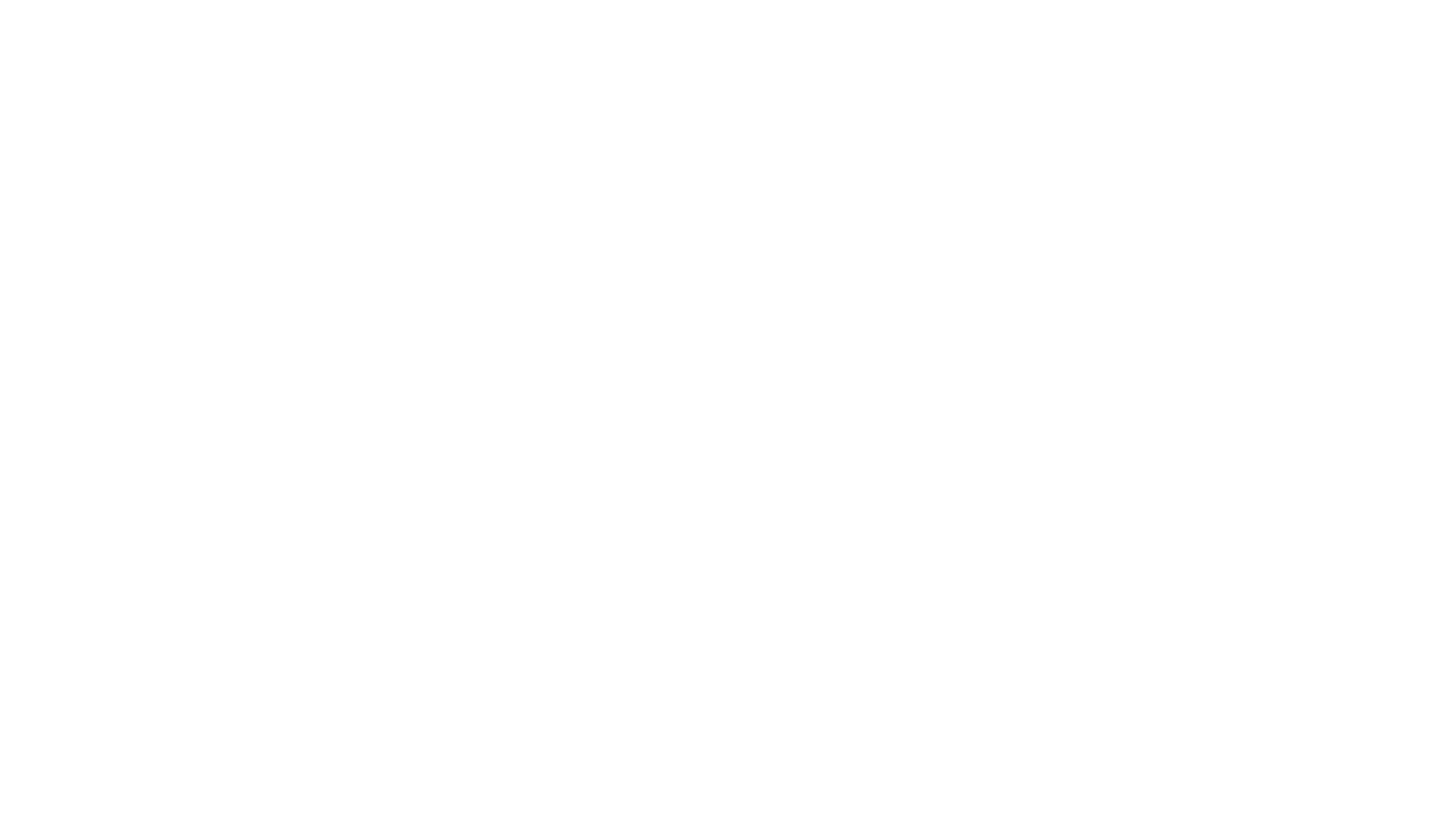 WHAT IS LIGHT POLLUTION?
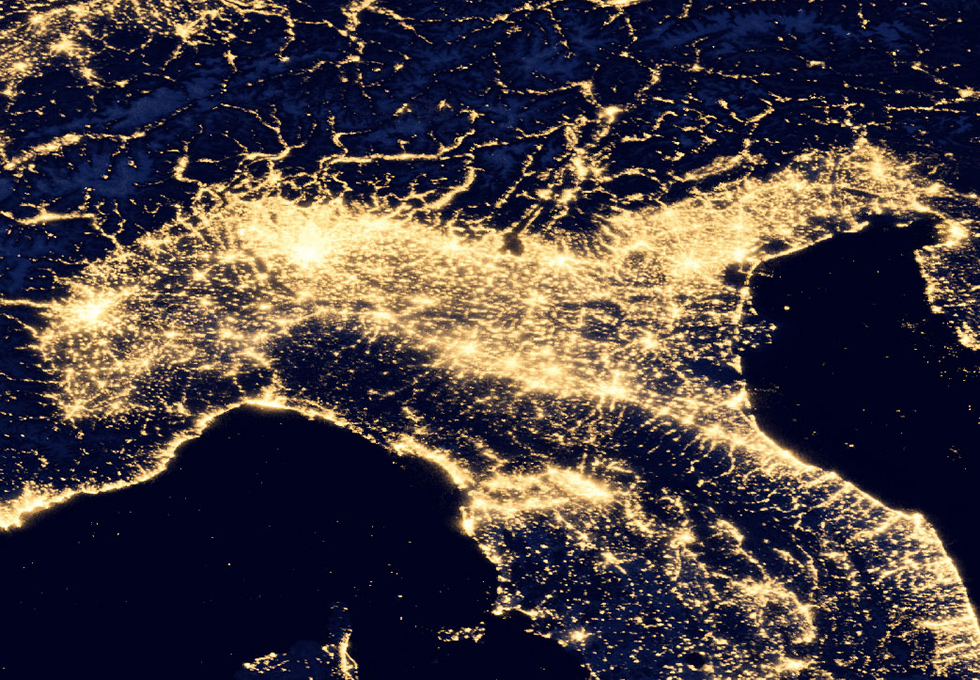 Light pollution is an alteration of light levels naturally present in the night enviroment. This change causes various damages: environmental, scientific, cultural and economic. It is one of the most widespread forms of environmental pollution.
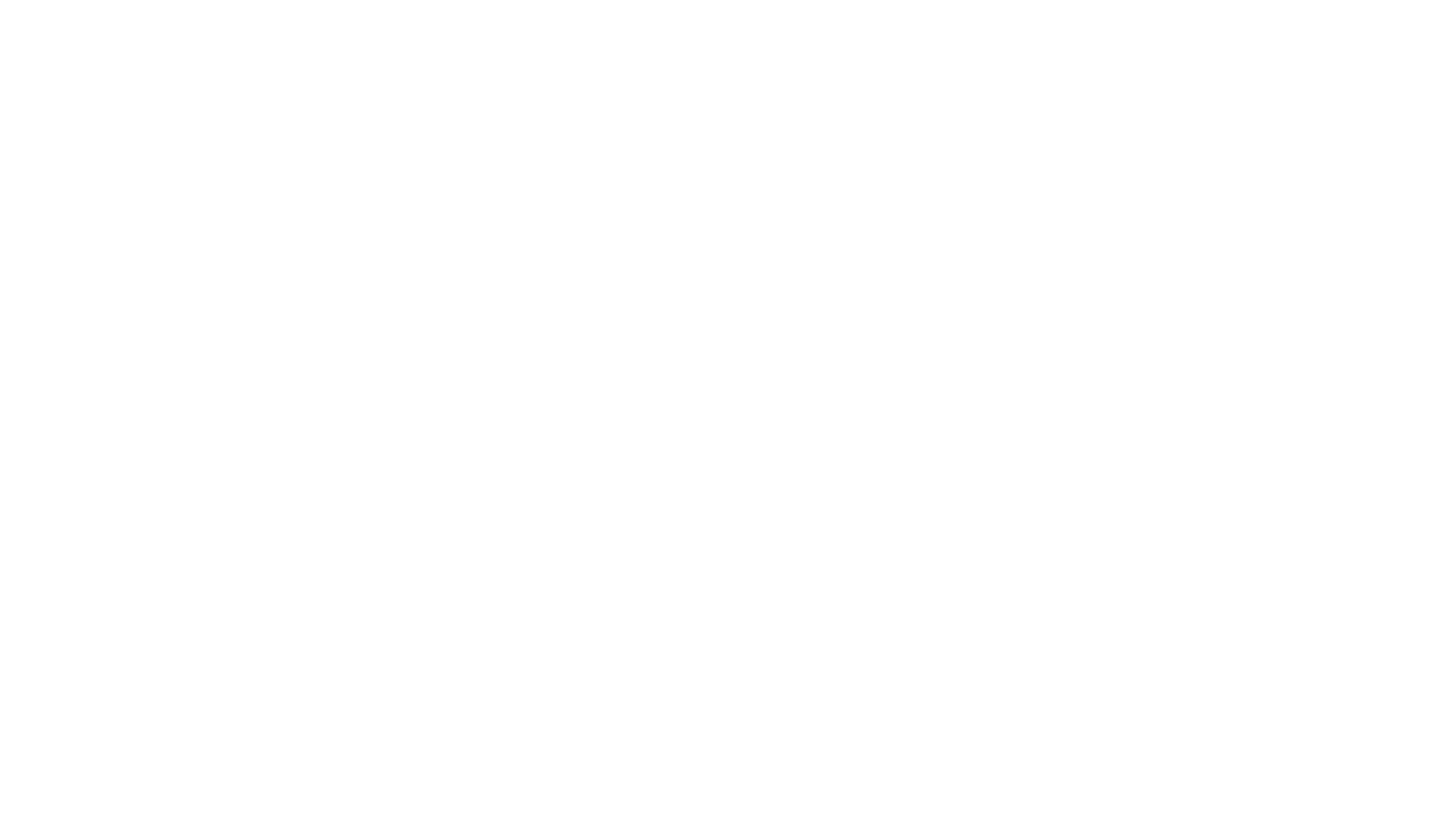 external lighting emission not up to standard, that is, plants that not only emit functional light for night vision, but disperse part of it in other directions.
CAUSES:
CONSEQUENCES:
SOLUTIONS:
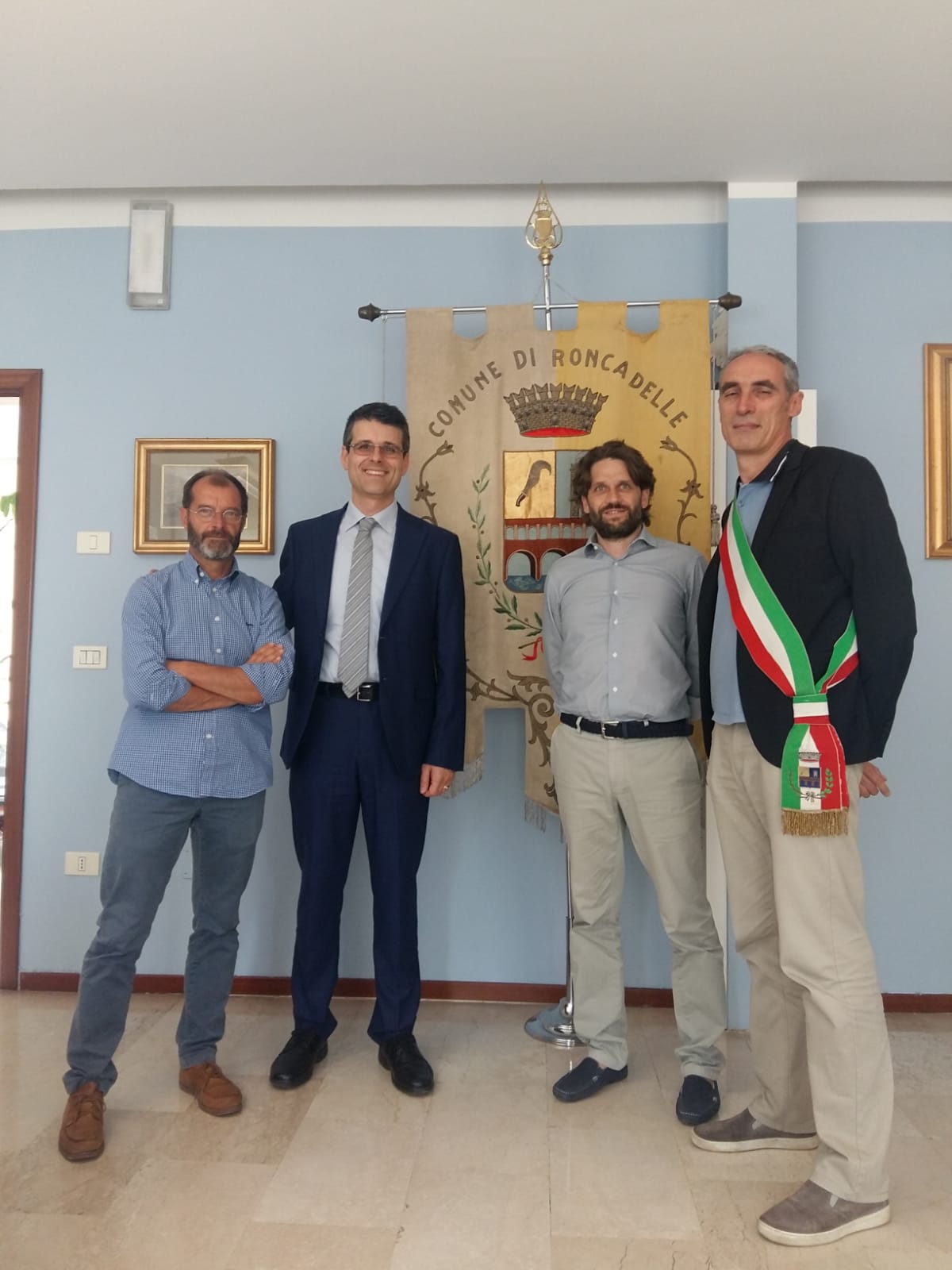 lighting in Roncadelle
The municipality of Roncadelle has made a contract with the association HERA LUCE for the management and redevelopment of public lighting. It is planned to replace 1,975 light systems with new LED lights, which will lead to energy savings.
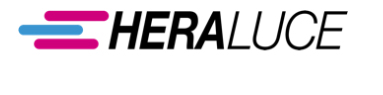 REPLACEMENT STREET LAMPS
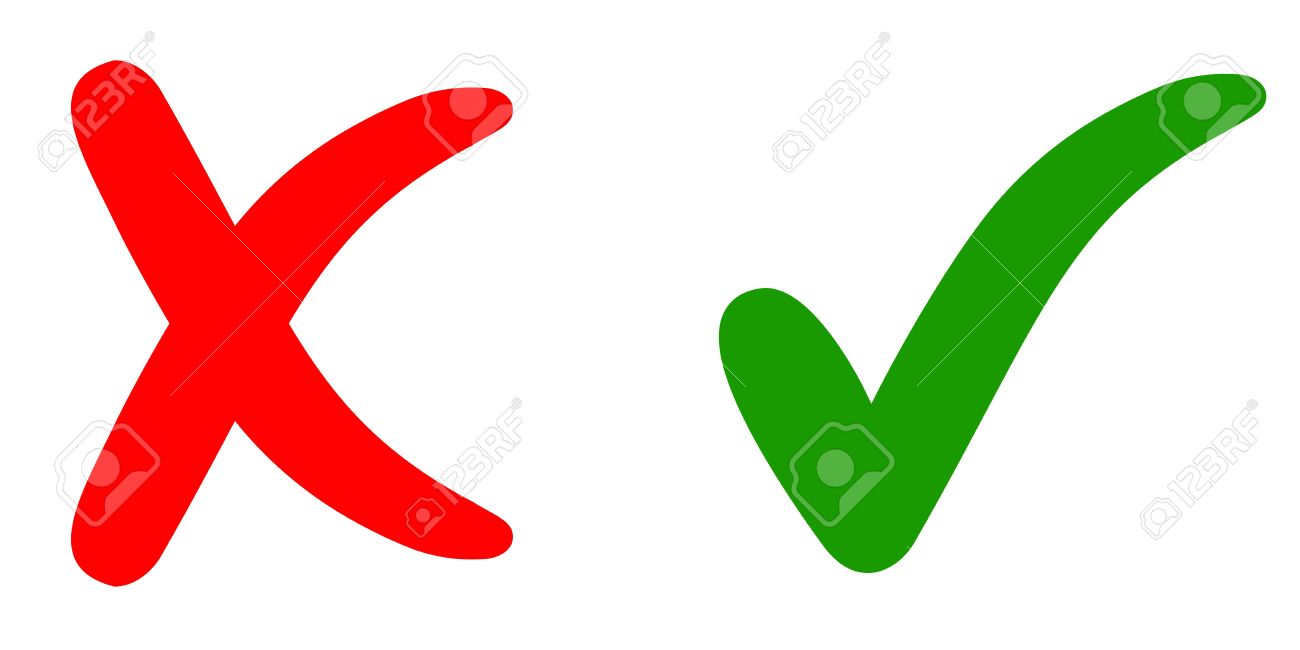 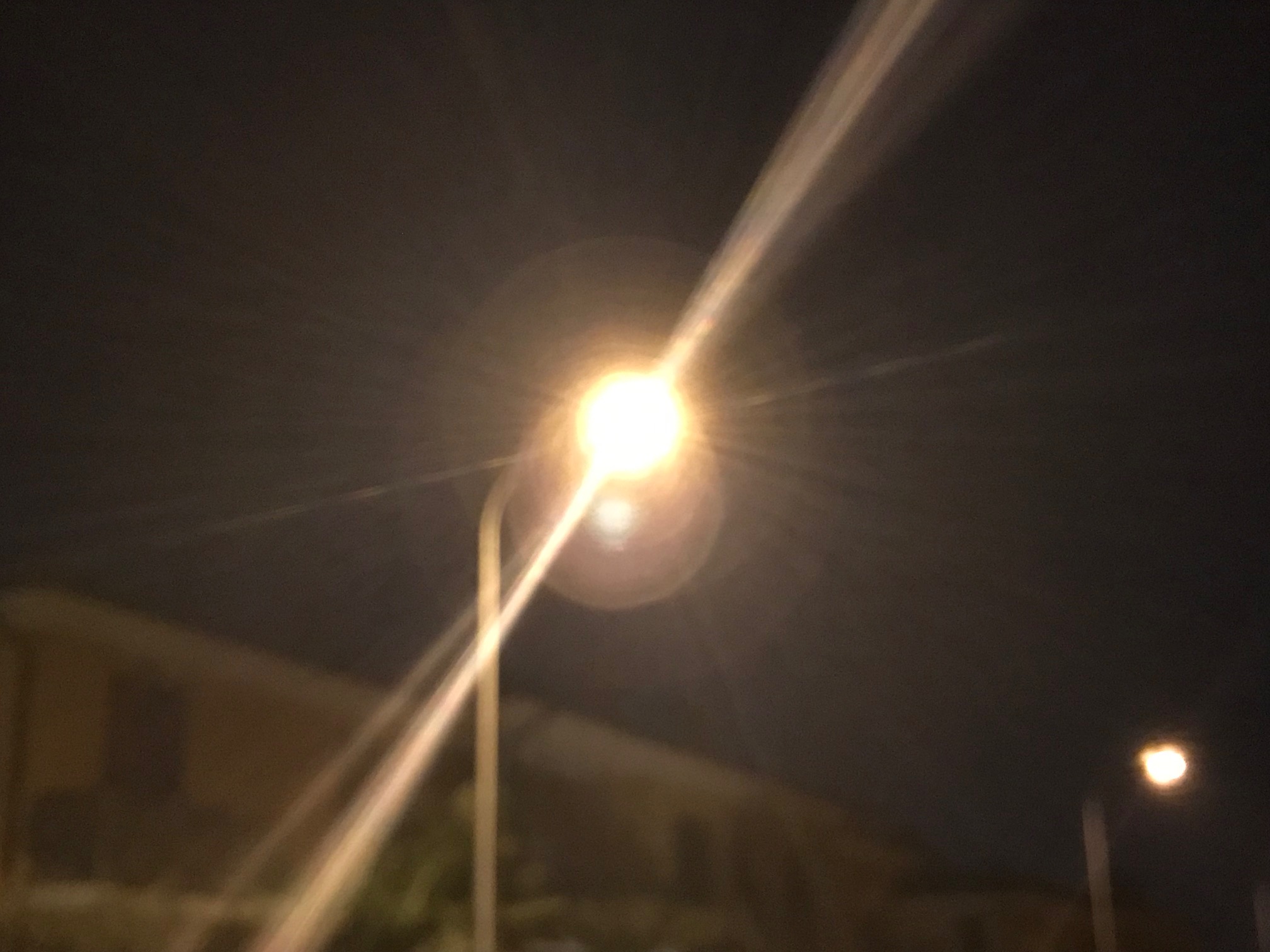 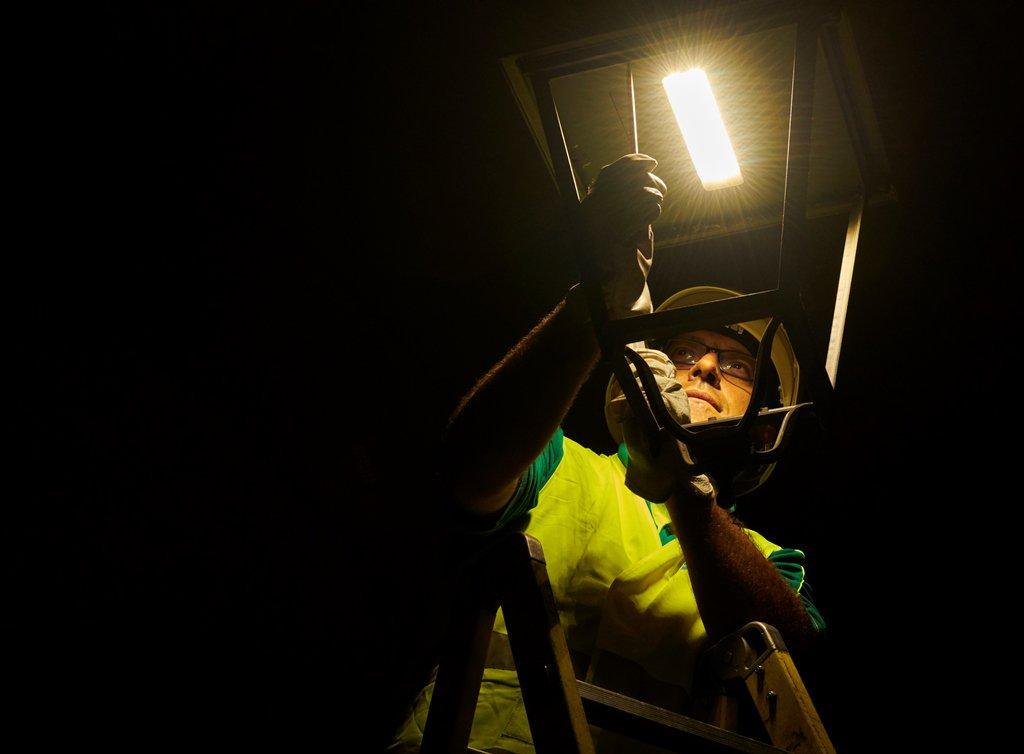 “let's light up our future”
energy saving
Economic
New technology
Ecologic
innovative idea
Direction
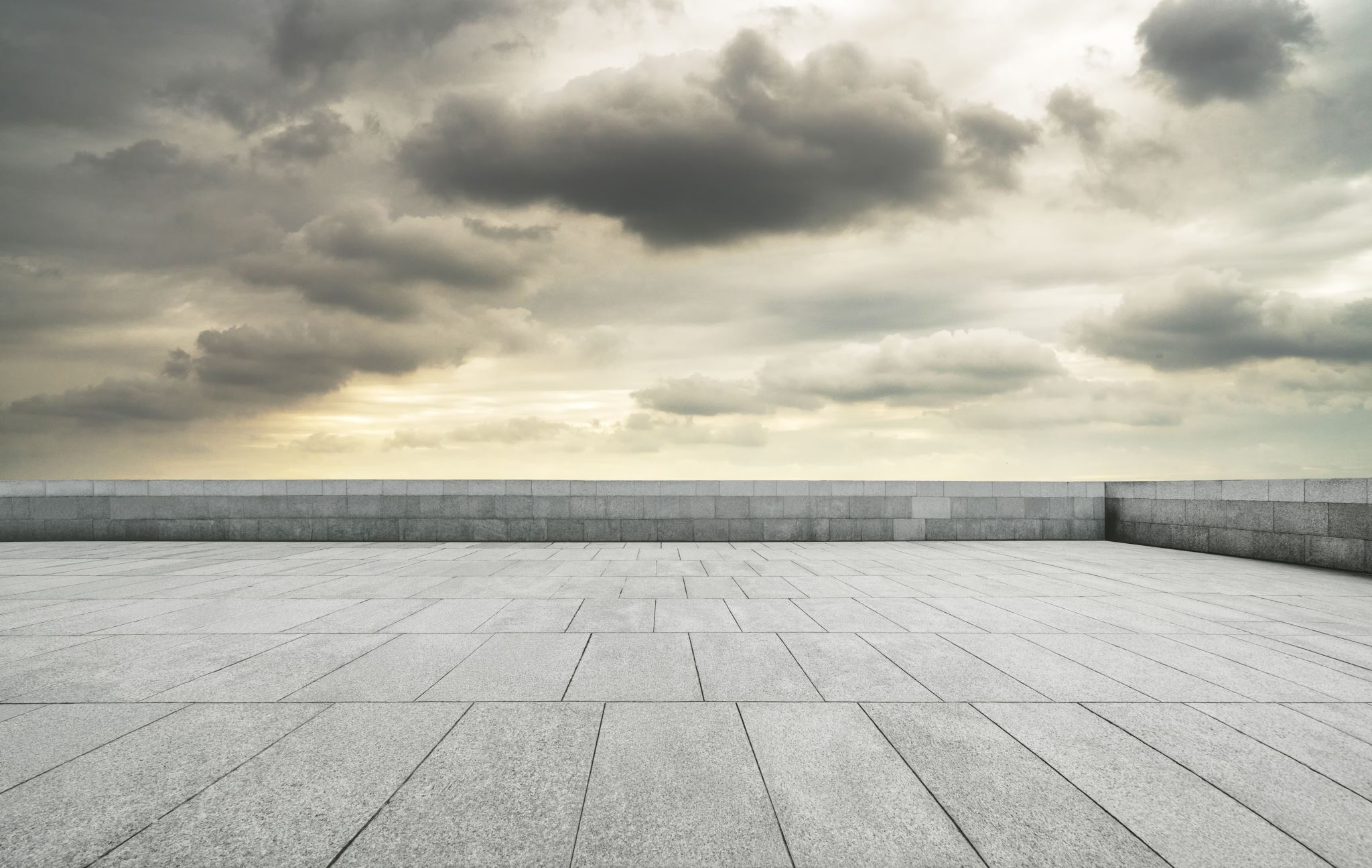 ATMOSPHERIC POLLUTION
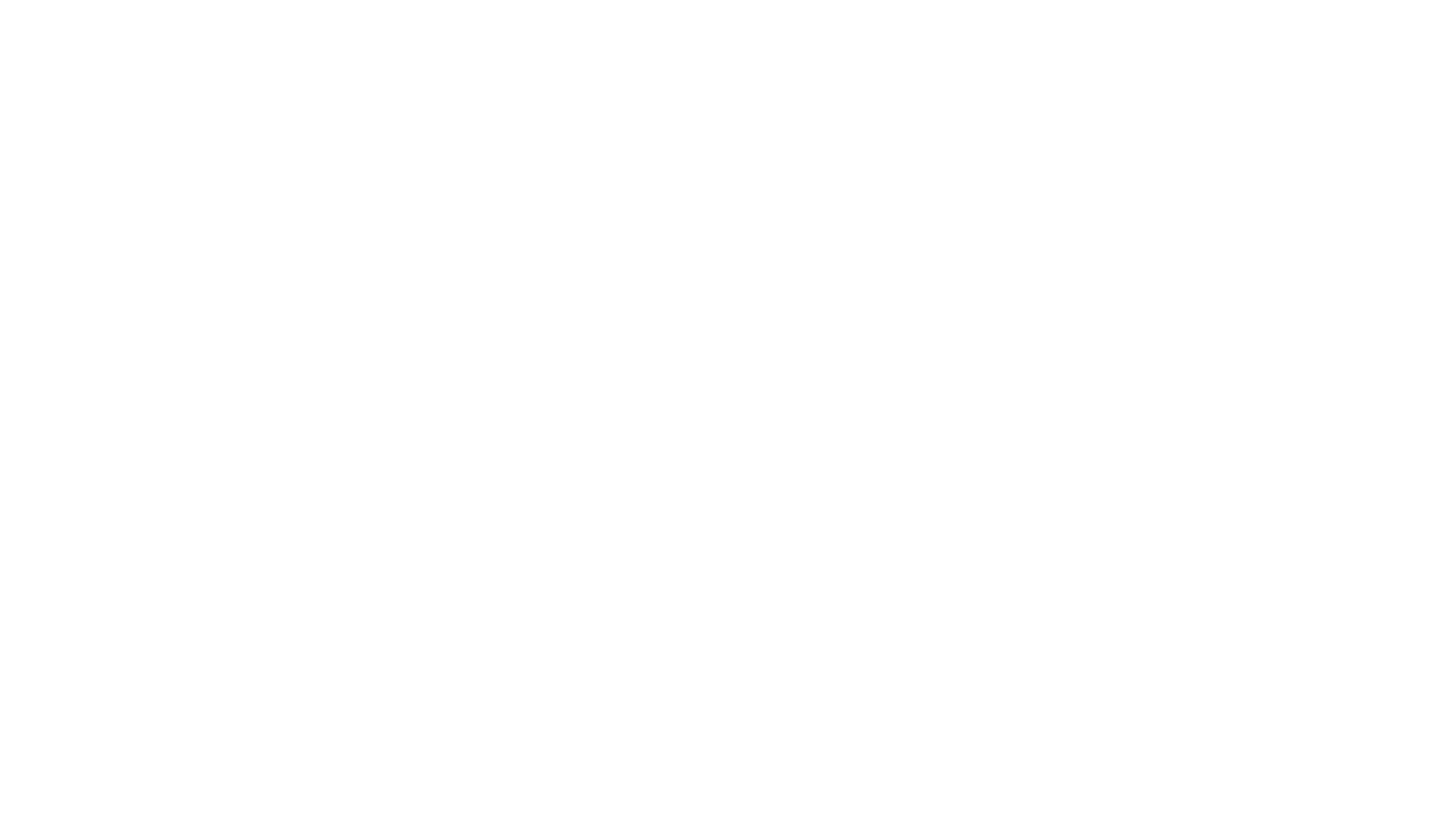 ATMOSPHERIC POLLUTION
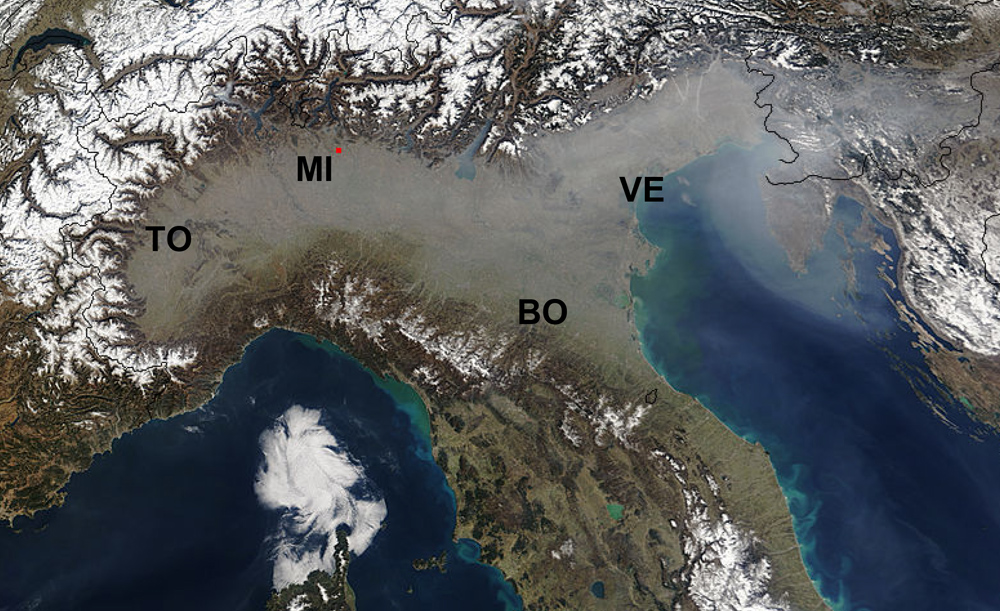 atmospheric pollution is a form of pollution, that is the set of all physical, chemical and biological agents that modify the natural features of the earth’s atmosphere.
ATMOSPHERIC POLLUTION IN RONCADELLE
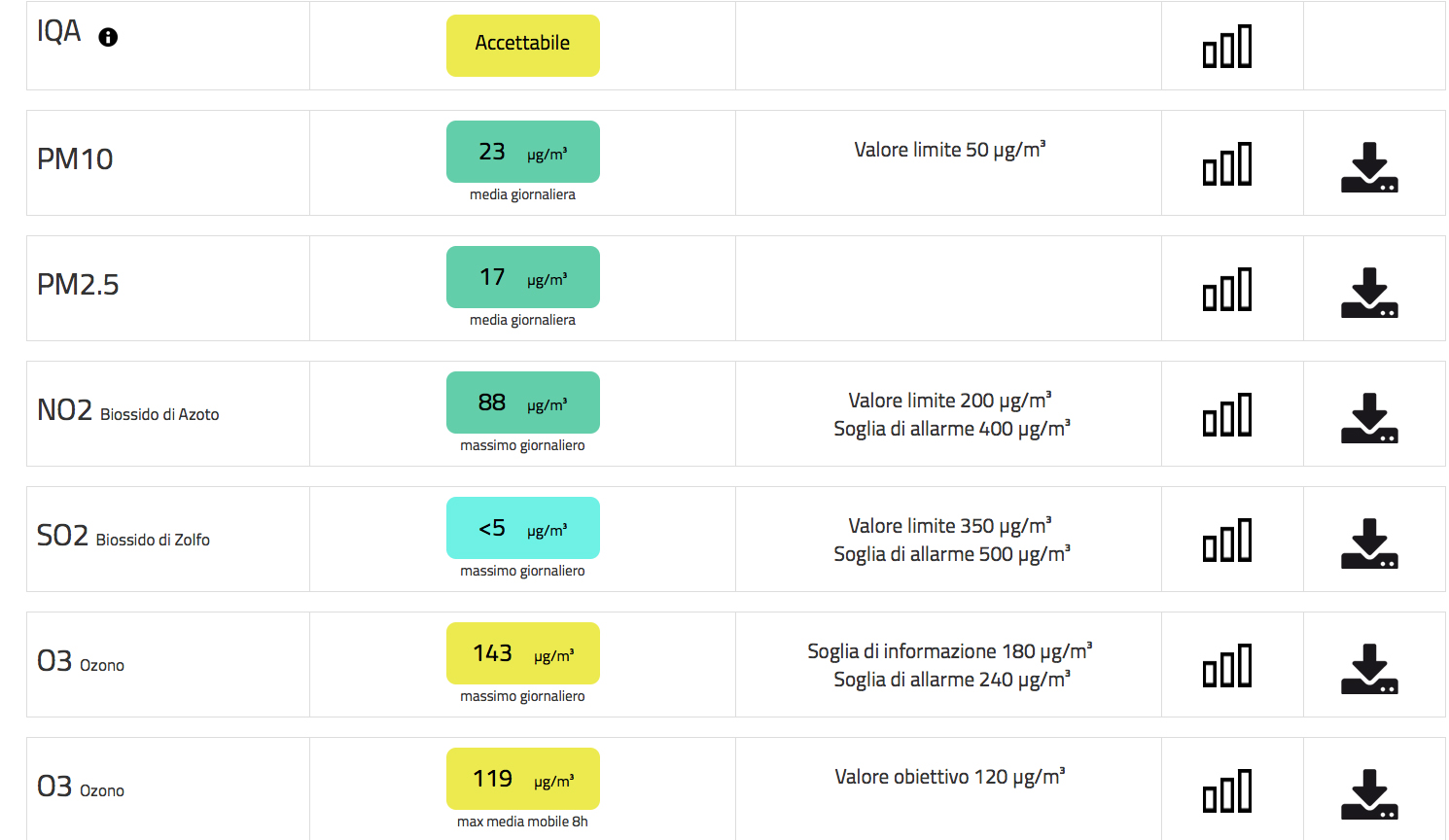 CAUSES:
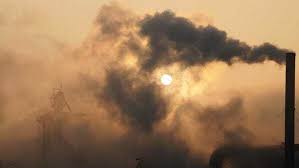 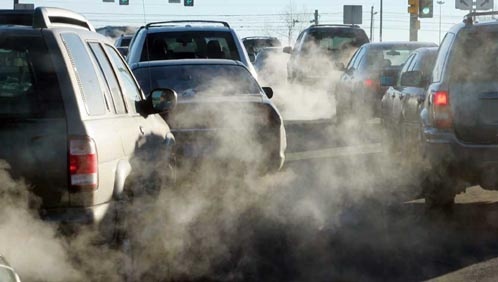 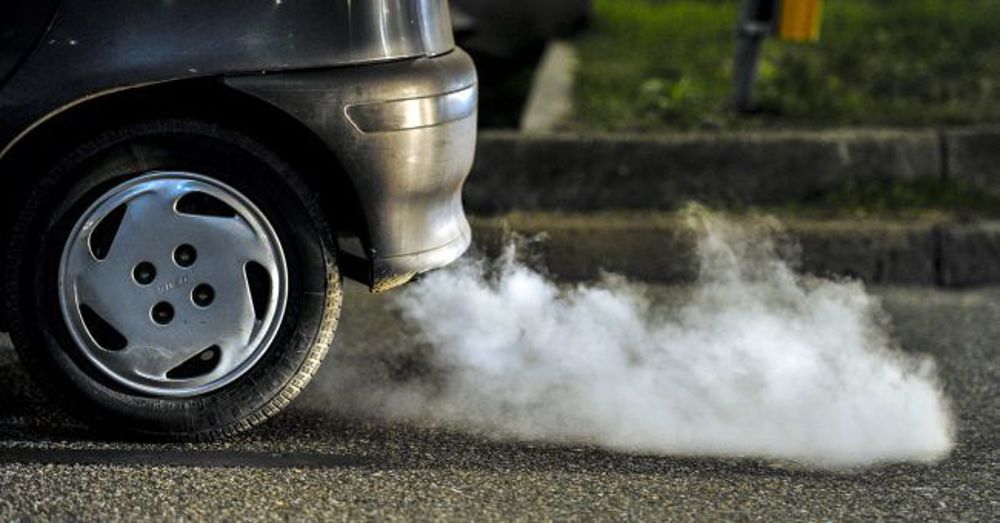 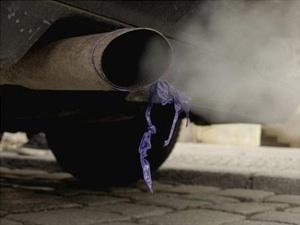 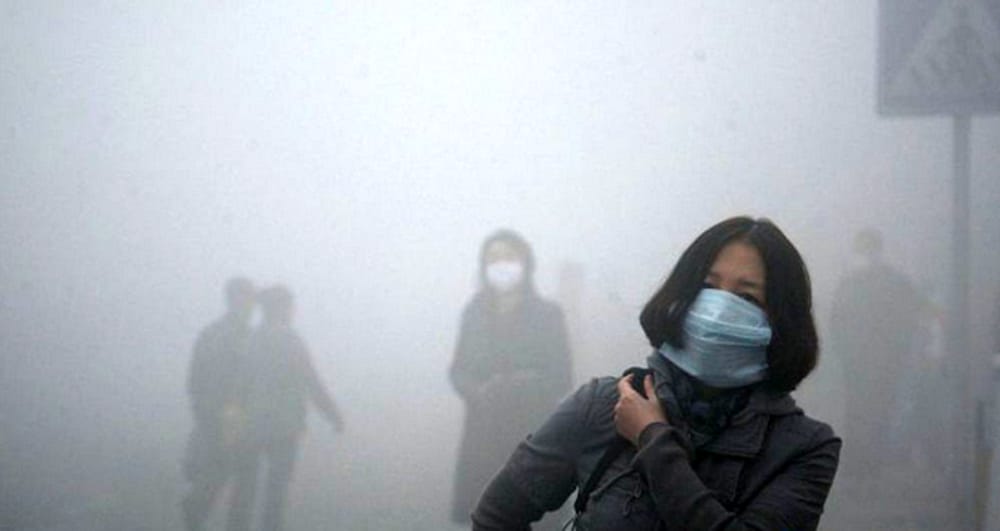 CONSEQUENCES:
impact on the ENVIRONMENT:
-Damages and pollutes fruits and vegetables 
-Greenhouse effect
-Climate change
impact on MEN AND ANIMALS:
-nasal irritation
-lung disease
-animal extinction
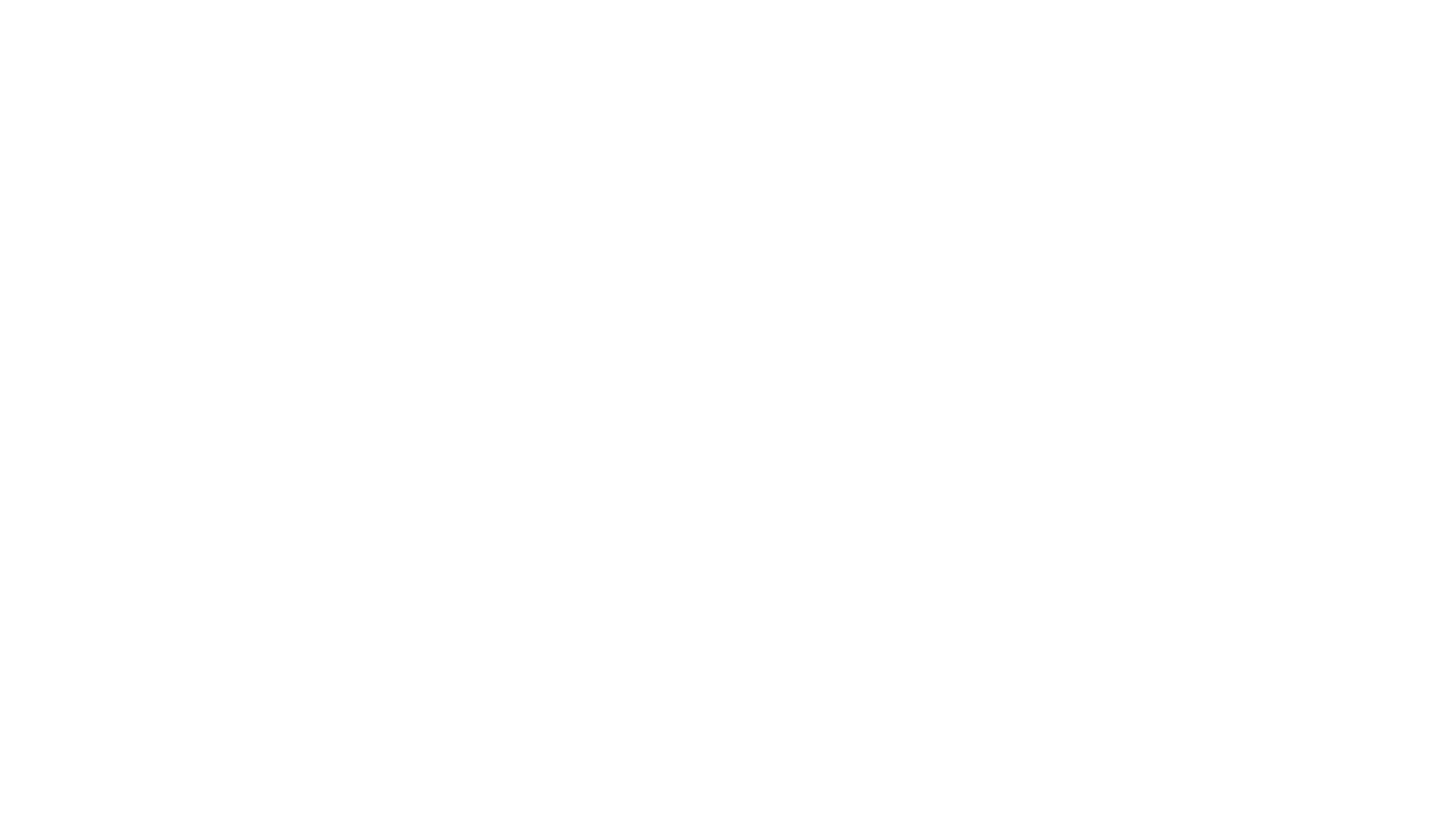 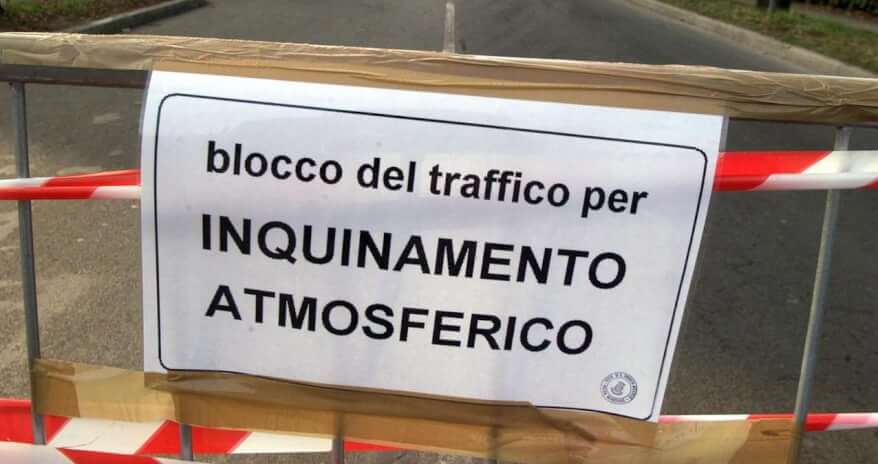 recycle waste
block the circulation of cars
replacement of old vehicles with ecological ones.
do not overdo in heating/cooling domestic enviroments.
Solutions:
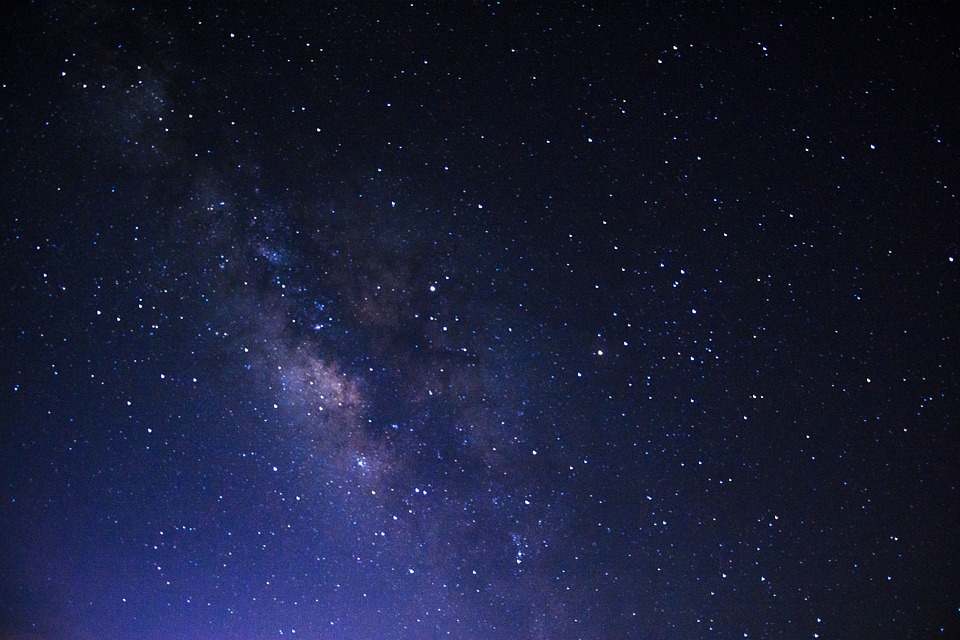 “Our ancestors knew the sky, used it as a clock and as a compass. Nobody knows how to do it today”.
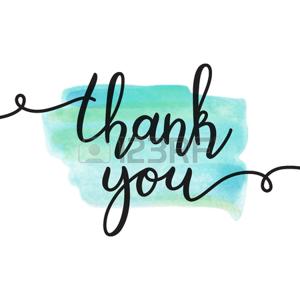 POWER POINT ON AIR AND ATMOSPHERIC   POLLUTION
Made by Roncadelle’s Students